Learning and Innovation IN RECENT OECD WORK : Rationales, frameworks and dilemmas
DAVID ISTANCE

Centre for Educational Research and Innovation (CERI), OECD


SICI, Bratislava June 2013
Rationales for focusing on ‘innovative learning environments’
Why learning?
Knowledge central to our economies and societies - therefore, learning also central 
The difficulties of changing education invites a fresh focus on learning itself
Why innovation?
Wider world is changing rapidly – so education has to be open to change
Innovation needed as the learning bar continues to be raised - promoting deep learning, 21st century competences, foundations for lifelong learning
4
Why learning environments?
Learning is cumulative and holistic – not isolated ‘treatments’
Technology invites rethinking of learning & teaching possibilities, in connected ways
Not necessarily school, but a range of settings and forms of learning in combination
5
Common framework to address schooling & learning
SYSTEM
SCHOOL
CLASS
TEACHER
LEARNER
6
Why look beyond this framework when focus is on learning?
Expressed in institutional structures – not sufficiently learning-focused  
Assumes existing institutions – not sufficiently innovation-focused
Single schools, single classes, single teachers – not holistic enough
7
Innovating learning environments
21st century learning environments should:
Innovate the “pedagogical core”
Engage the “Design/Redesign” formative cycle
Extend capacity through partnerships
Promote 21st century effectiveness (apply the ILE learning principles)
Innovating the basic elements of the ‘pedagogical core’
Knowledge, competences & values. Innovations include:
21st c  competences
Languages, culture
Sustainability
Interdisciplinarity
Profile of ‘teachers’ may be innovated by adding: 
Volunteers
learning professionals
experts; 
Distant teachers
peer teaching
Content
Educators
Learners
Selection or outreach can alter learner profiles
Innovations include:
Distant learners
Parents as learners
Resources
Innovation through which resources used and how used.
Digital resources
Use of learning space
Innovating the organisation and dynamics of the ‘pedagogical core’
Learner grouping
Varying  size  & profile of learner groups
Smaller groups in larger groups
Mixed age groups
Teacher grouping
Team teaching to expand  pedagogical possibilities
Team teaching to target specific learners
Varying team and individual teaching
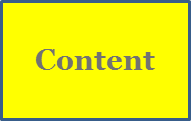 Organisation & pedagogy
- Groupings
- Use of time
- Pedagogy & assessment
Teachers
Learners
Resources
Innovating pedagogical options
Options include:
Inquiry-based methods
Tech-rich possibilities
Strong formative feedback
Remixing pedagogies
Rescheduling learning time
Flexibility in timetabling
Personalised timetabling
Rituals
Incorporating distant & non-formal learning elements
Learning Leadership and the Formative Learning Environment
-Vision of learning 
- Change strategies, including partnerships
- Distributed:  Managers, teachers, learners, partners
It’s the learners who learn – the diverse  learning that results  from  the work  of the learning environment
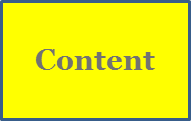 Organisation & pedagogy
- Groupings
- Use of time
- Pedagogy & assessment
Learning leadership as design & redesign
LEARNING
Educators
Learners
Resources
- Learning logs, portfolios - Visibility of teacher work
- Research & evaluation by the LE on the LE
- Information systems, data management
Information & evidence about learning
- Formative  feedback to learners & teachers
- Formative  evidence to the learning leadership
Extending boundaries and capacity through partnership i) enriching within
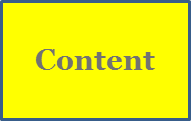 Organisation & pedagogy
- Groupings
- Use of time
- Pedagogy & assessment
Learning leadership as design & redesign
LEARNING
Educators
Learners
Resources
Families & community
HE, companies,
Cultural  partners
Other learning
environments
Extending boundaries and capacity through partnership ii) reaching out
Other learning
environments
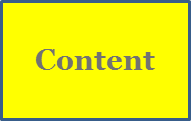 Higher Education
Organisation & pedagogy
- Groupings
- Use of time
- Pedagogy & assessment
Other learning
environments
Learners
Educators
Businesses
Resources
Other learning
environments
Cultural  partners
Families & community
Other learning
environments
Other learning
environments
All informed by the ILE learning principles
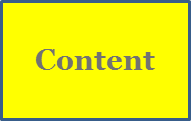 LEARNING
Learning leadership
Organisation & pedagogy
Learners
Educators
Resources
Information & evidence about learning
The ILE Learning Principles
Make learning and learner engagement central
Ensure that learning is social and often collaborative
Be highly attuned to learners’ motivations & emotions
Be acutely sensitive to individual differences 
Be demanding for each learner, without overload
Assessment coherent with learning aims & strong emphasis on formative feedback
Promote ‘horizontal connectedness’ across activities & subjects, in- & out-of-school
HE, companies,
Cultural  partners
Families & community
Other learning
environments
Other learning
environments
21st century learning environments should:
Innovate the “pedagogical core”
Engage the “Design/Redesign” formative cycle
Extend capacity through partnerships
Promote 21st century effectiveness (apply the ILE learning principles)
Towards wider change – directions and dilemmas
Making Change Happen: Sources of innovation
Four sources or ‘pumps’ of innovation in all sectors and organisations:
The science pump – knowledge and research
 The networking pump – creating scale and synergies
The reorganisation pump – restructuring units & methods, creating specialisation
The technology pump – more efficiency, new ways & means 

OECD (2004), Innovation in the Knowledge Economy: Implications for Education & Learning
18
Common barriers to social innovation
Risk aversion by bureaucracies (and wider publics)
Constraints imposed by performance and accountability frameworks 
Lack of institutional support and inappropriate organisational cultures for innovation
Silo structures make value creation across organisational boundaries hard to operationalise
Uncertain results increase the difficulty of winning support for change
Policies and strategies as much to overcome barriers as promote innovation

OECD  (2009), Working Out Change: Systemic Innovation in Vocational Education and Training
Towards wider change
Enhancing coherence between organisational structures and 21st century learning environments
Reinforce the ‘meso’ level - learning-focused networks and communities of practice
Policy leadership to create favourable climates, conditions and capacities 
In sum, the Cs: coherence, communities, capacities, conditions & climates
Dilemmas and different interpretations
Demanding of teacher repertoires – what to do if insufficient skills base? 
Widely different interpretations possible of “school autonomy” and the centrality of the individual learner 
Complex learning environments blur governance and leadership arrangements 
Innovation widens inequity of access and learning entitlement?
Thank you!David.istance@oecd.orgwww.oecd.org/edu/ceri/innovativelearningenvironments.htm